STRUKTUR DATAGRAPH
Bagaimana merepresentasikan struktur berikut?
D
B
F
A
E
C
G
Bagaimana merepresentasikan struktur berikut?
I
V
H
F
G
U
J
T
K
A
E
D
B
S
L
M
C
R
N
O
Q
P
Contoh-contoh aplikasi graf
Peta (jaringan jalan dan hubungan antar kota)
Jaringan komputer
Jaringan persahabatan (facebook, dll)
Peta migrasi populasi hewan
… ?
GRAPH
Suatu graph mengandung 2 himpunan, yaitu:
Himpunan V yang elemennya disebut simpul (atau vertex atau point atau node atau titik).
Himpunan E yang merupakan pasangan tak urut dari simpul. Anggotanya disebut ruas (edge, rusuk atau sisi).

Graph dengan definisi tersebut di atas ditulis dengan notasi :
G(E,V)
GRAPH
Contoh: suatu graph G(E,V) dengan elemen-elemen sbb:
	V mengandung 4 simpul : A, B, C, D
	E mengandung 5 ruas : 
		e1 = (A,B)	e2 = (B,C)	e3 = (A,D)
		e4 = (C,D)	e5 = (B,D)

Dua buah simpul u dan v disebut berdampingan jika terdapat ruas (u,v).
GRAPH
Secara geometris, graph G(E,V) digambarkan sbb:





	V = {A,B,C,D}
 	E = {e1,e2,e3,e4,e5}={(A,B),(B,C),(A,D),(C,D),(B,D)}
e3
A
D
e1
e5
e4
B
C
e2
Istilah-istilah dalam GRAPH
Banyaknya simpul disebut : order
Banyaknya ruas disebut : size atau ukuran graph
Self-loop atau gelung adalah ruas yang kedua titik ujungnya merupakan satu simpul yang sama.
Ruas berganda atau ruas sejajar adalah dua ruas yang mempunyai titik-titik ujung yang sama atau berujung pada dua simpul yang sama.
Istilah-istilah dalam GRAPGH
e2
e2 adalah sebuah self-loop (gelung)

e5 dan e6 merupakan ruas berganda (ruas sejajar)
e3
D
A
e1
e4
e5
B
C
e6
Istilah-istilah dalam GRAPH
Simple Graph (graph sederhana) adalah graph yang tidak mengandung ruas sejajar.
Suatu graph G’(E’,V’) merupakan subgraph dari G(E,V) jika :
	E’ himpunan bagian dari E, dan 
	V’ himpunan bagian dari V
 Graph G(E,V)
e2
e3
D
A
e1
e4
e3
D
A
e5
Graph G’(E’,V’) 

Graph G’(E’,V’) merupakan subgraph dari G(E,V)
B
C
e4
e6
C
 Graph G(E,V)
Jika graph G’(E’,V’) adalah subgraph dari G(E,V) dan          E’ mengandung semua ruas di E yang titik ujungnya di V’ maka G’(E’,V’) merupakan spanning subgraph dari G(E,V)
e2
e3
D
e3
A
D
e2
e1
A
e4
e1
e4
e5
Graph G’(E’,V’) 

Graph G’(E’,V’) adalah spanning subgraph dari G(E,V)
B
C
C
e6
 Graph G(E,V)
Jika graph G’(E’,V’) adalah subgraph dari G(E,V) dan          E’ mengandung semua ruas di E yang titik ujungnya di V’ maka G’(E’,V’) merupakan spanning subgraph dari G(E,V)
e2
e3
D
e3
A
D
e1
A
e4
e1
e4
e5
Graph G’(E’,V’) 

Graph G’(E’,V’) bukan spanning subgraph dari G(E,V)
B
C
C
e6
GRAPH BERLABEL
Graph G disebut graph berlabel jika ruas dan atau simpulnya dikaitkan dengan suatu besaran tertentu.

Khususnya, jika setiap ruas e dari G dikaitkan dengan suatu bilangan non-negatif d(e), maka d(e) disebut bobot atau panjang dari ruas e.
GRAPH BERLABEL
Contoh: simpul menyatakan kota, label pada ruas d(e) menyatakan jarak antar kota.
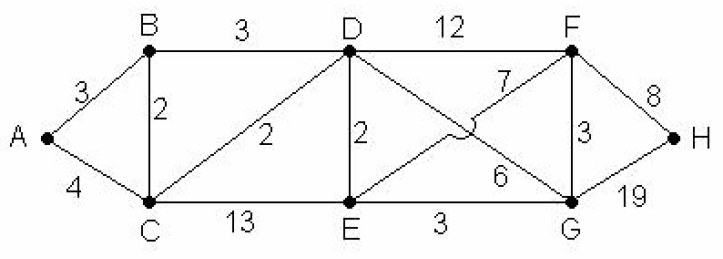 Istilah-istilah Graph
Derajat simpul, ditulis d(v), adalah banyaknya ruas yang menghubungi simpul tersebut.
Simpul ganjil adalah simpul yang berderajat ganjil. Simpul genap adalah simpul yang berderajat genap.
Jika terdapat self-loop maka self-loop dihitung 2 kali untuk derajat simpul.
Derajat graph adalah jumlah seluruh derajat simpul.
	Derajat graph = d(v1)+d(V2)+…+d(vn)
Derajat graph juga sama dengan dua kali jumlah ruas (size).
	Derajat graph = 2 x size;
Istilah-istilah Graph
Simpul E disebut simpul bergantung/akhir, yaitu simpul berderajat 1.
Simpul F disebut simpul terpencil, yaitu simpul yang berderajat 0.
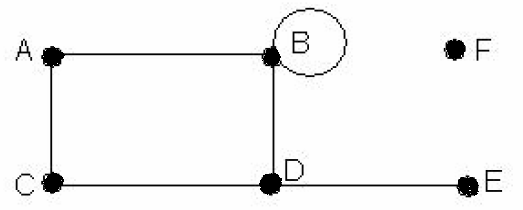 d(A) = 2, d(B) = 5, d(C) = 3, d(D) = 3, d(E) = 1, d(F) = 0
Derajat graph = 2+5+3+3+1+0 = 14
Size graph = 7  Derajat graph = 2 x 7 = 14
Istilah GraphKETERHUBUNGAN
Walk adalah barisan simpul dan ruas secara bergantian.
	v1, e1, v2, e2, v3, e3, …., en-1, vn
Banyaknya ruas dalam suatu walk disebut panjang walk.
Walk dapat ditulis singkat dengan hanya menuliskan deretan ruasnya saja atau deretan simpulnya saja.
	e1, e2, e3, …., en-1  atau  v1, v2, v3, …, vn
v1 disebut simpul awal, vn disebut simpul akhir.
Istilah GraphKETERHUBUNGAN
Contoh:
Walk dari STMIK (G.Obos) ke AMIK (Kinibalu).
Sebut lengkap:
STMIK – Jl. G.Obos – BK – Jl. Imam Bonjol – BB – Jl. Kinibalu – AMIK
Sebut hanya nama bangunan : 
STMIK –BK – BB – AMIK
Sebut hanya nama jalan: 
Jl. G.Obos – Jl. Imam Bonjol – Jl. Kinibalu
Istilah GraphKETERHUBUNGAN
Walk disebut tertutup jika v1 = vn.
	Dalam hal lain, walk disebut terbuka menghubungi v1 dan vn.
Trail adalah walk yang semua ruasnya berbeda.
Path adalah walk yang semua simpulnya berbeda.
Cycle atau sirkuit adalah trail tertutup dengan derajat setiap simpulnya = 2.
Cycle yang panjangnya k disebut k-cycle.
Path yang panjangnya k disebut k-path.
Istilah GraphKETERHUBUNGAN
Graph yang tidak mengandung cycle disebut acyclic.
	Contoh graph acyclic adalah struktur tree.
Istilah GraphKETERHUBUNGAN
Suatu graph G disebut terhubung jika untuk setiap 2 simpul dari graph terdapat jalur yang menghubungkan 2 simpul tersebut.
Istilah GraphKETERHUBUNGAN
Suatu graph G disebut terhubung jika untuk setiap 2 simpul dari graph terdapat jalur yang menghubungkan 2 simpul tersebut.
E
C
D
G
A
B
F
Istilah-istilah Graph
Jarak antara 2 simpul adalah panjang jalur terpendek antara kedua simpul tersebut.
Diameter suatu graph terhubung G adalah maksimum jarak antara simpul-simpul G.
E
C
D
G
A
B
F
Matriks Penyajian GRAPH
Dua cara penyajian graph, yaitu : Matriks Adjacency dan Matriks Incidence
Matriks adjacency dari Graph G tanpa ruas sejajar adalah matriks berukuran (N x N), yg bersifat:
1    bila ada ruas (Vi, Vj)
aij =
0     dalam hal lain.
Jika terdapat ruas sejajar maka jumlah ruas sejajar yg ditulis.
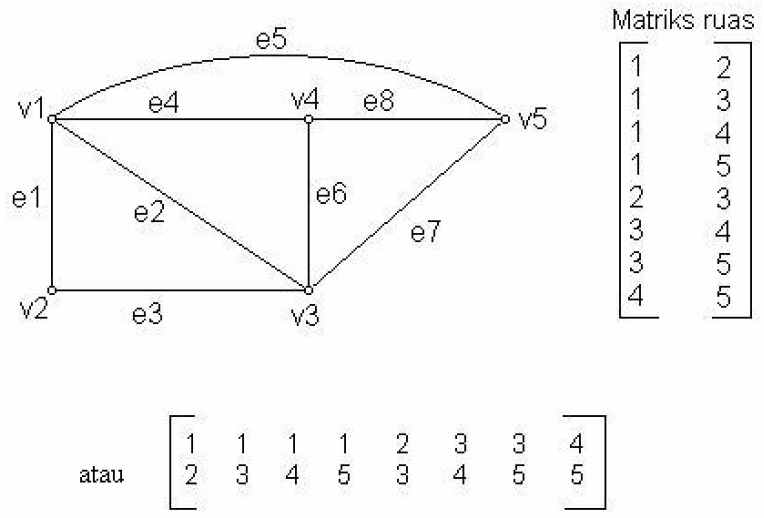 Atau secara pasangan {(1,2),(1,3),(1,4), (1,5),(2,3),(3,4),(3,5),(4,5)}
Matriks Penyajian GRAPH
Matriks incidence dari Graph G tanpa self-loop adalah:

1    bila ruas cj berujung di simpul Vi
mij =
0     dalam hal lain
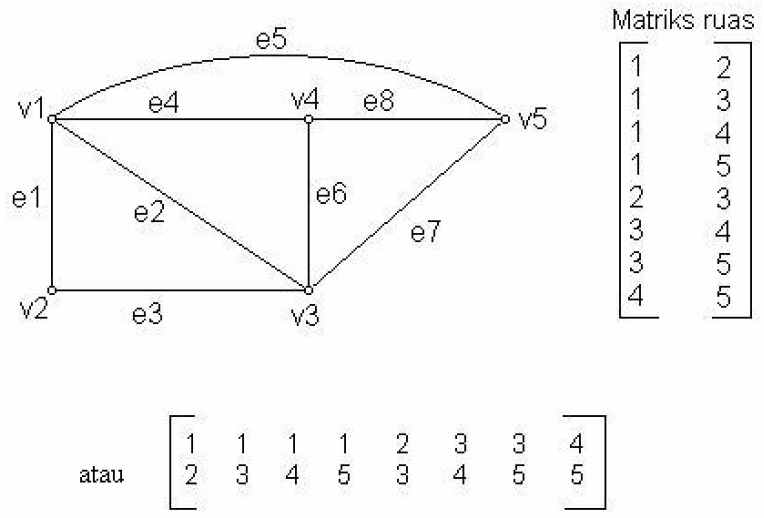 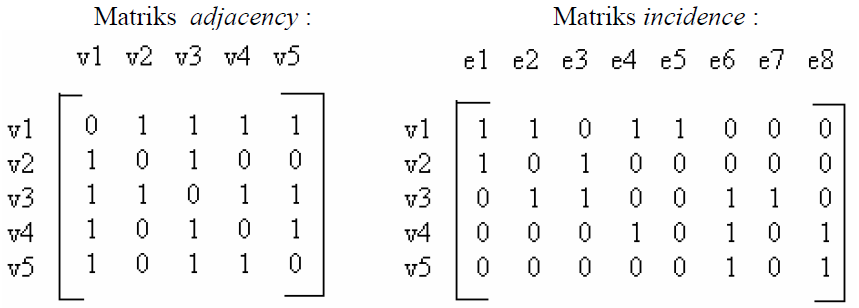 GRAPH BERARAH (DIGRAPH)
Suatu graph berarah (directed graph, disingkat digraph) terdiri atas 2 himpunan :
Himpunan V, anggotanya disebut simpul.
Himpunan A, merupakan himpunan pasangan terurut, yang disebut ruas berarah atau arkus
Graph berarah seperti di atas ditulis D(V,A).
Ruas pada graph berarah merupakan tanda panah yang menunjukkan arah ruas.
Sebuah arkus a=(u,v) digambarkan sebagai garis yang dilengkapi dengan tanda panah mengarah dari simpul u ke simpul v. Simpul u disebut titik pangkal, sedangkan simpul v disebut terminal dari arkus.
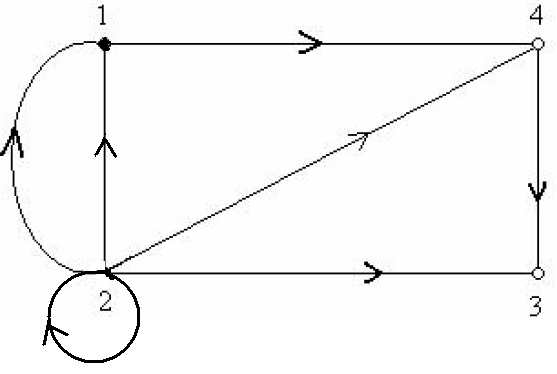 Digraph ini memiliki himpunan V dan A sbb:
	V = {1,2,3,4}
	A={(1,4),(2,1),(2,1),(2,2),(2,3),(2,4),(4,3)}
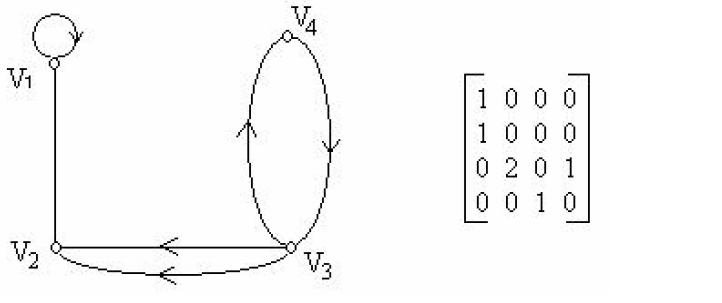